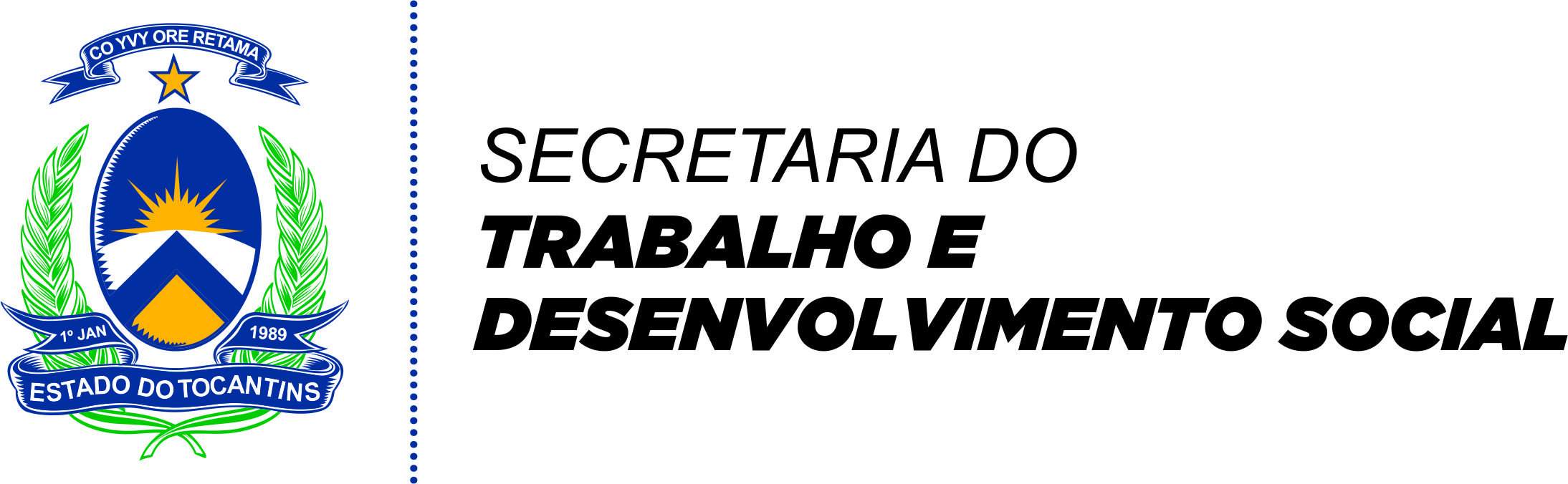 PRONTUÁRIO “SUAS”
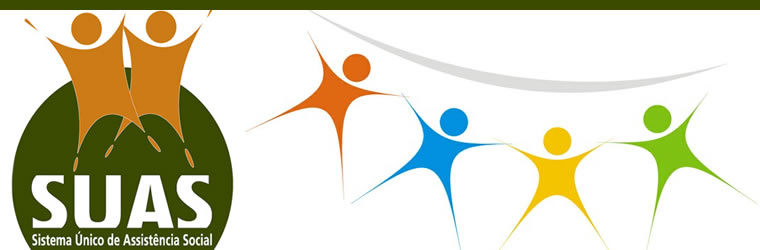 CONTEÚDO E SENTIDO DAS INFORMAÇÕES NO PRONTUÁRIO SUAS
GERÊNCIA DE PROTEÇÃO SOCIAL ESPECIAL - 2018
BREVE HISTÓRICO
Em 2010, o MDS em parceria com a FIOCRUZ realizou uma pesquisa sobre as formas de registros que profissionais dos CRAS e CREAS utilizavam para registrar as anotações decorrentes da oferta do serviço de acompanhamento familiar.
GERENCIA DE PROTEÇÃO SOCIAL ESPECIAL 2018
O QUE A PESQUISA IDENTIFICOU








       Esses registros oferecem informações sobre o trabalho desenvolvido e sobre as situações de vulnerabilidade e risco pessoal e social que incidem sobre famílias e pessoas nos diferentes ciclos de vida e no território.
GERENCIA DE PROTEÇÃO SOCIAL ESPECIAL 2018
Após 2 anos de trabalho intenso e discussão que contou com a participação e colaboração de:
Prontuário SUAS
GERENCIA DE PROTEÇÃO SOCIAL ESPECIAL 2018
MARCO LEGAL
A Tipificação Nacional dos Serviços Socioassistenciais aponta que a utilização de prontuário é requisito essencial uma vez que:
GERENCIA DE PROTEÇÃO SOCIAL ESPECIAL 2018
MARCO LEGAL
GERENCIA DE PROTEÇÃO SOCIAL ESPECIAL 2016
PRONTUÁRIO: CONCEITO
“O prontuário é o instrumental técnico que visa auxiliar os profissionais na organização
   e registro de informações indispensáveis à realização do trabalho social com os usuários dos serviços devendo orientar no planejamento acompanhamento familiar constituindo um histórico de todos os acompanhamentos realizados”.
GERENCIA DE PROTEÇÃO SOCIAL ESPECIAL 2016
O Prontuário SUAS deve conter informações que garantam a continuidade do acompanhamento familiar desde a acolhida da família na unidade até sua saída do serviço.
GERENCIA DE PROTEÇÃO SOCIAL ESPECIAL 2018
Premissas importantes relativas ao exercício profissional
O Prontuário SUAS materializa a importância da prática sistemática do registro no trabalho social com famílias;
 Aponta que esses registros devem considerar as vulnerabilidades da família e do território, a capacidade protetiva das famílias, as seguranças afiançadas pela PNAS e o acesso aos direitos socioassistenciais dos indivíduos.
GERENCIA DE PROTEÇÃO SOCIAL ESPECIAL 2016
O REGISTRO SISTEMÁTICO DE INFORMAÇÕES REPRESENTA
GERENCIA DE PROTEÇÃO SOCIAL ESPECIAL 2018
GERENCIA DE PROTEÇÃO SOCIAL ESPECIAL 2018
INFORMAÇÕES SOBRE A FAMÍLIA
Família
Condições Habitacionais da Família
GERENCIA DE PROTEÇÃO SOCIAL ESPECIAL 2018
INFORMAÇÕES DAS SITUAÇÕES VIVENCIADAS PELAS FAMÍLIAS
GERENCIA DE PROTEÇÃO SOCIAL ESPECIAL 2018
INFORMAÇÕES SOBRE O PROCESSO DE TRABALHO
Família
GERENCIA DE PROTEÇÃO SOCIAL ESPECIAL 2018
Construção de significados
Significado para a família
GERENCIA DE PROTEÇÃO SOCIAL ESPECIAL 2018
Significado para o técnico
GERENCIA DE PROTEÇÃO SOCIAL ESPECIAL 2018
MANUSEIO E ARQUIVAMENTO
GERENCIA DE PROTEÇÃO SOCIAL ESPECIAL 2016
MANUSEIO E ARQUIVAMENTO
GERENCIA DE PROTEÇÃO SOCIAL ESPECIAL 2016
SIGILO
GERENCIA DE PROTEÇÃO SOCIAL ESPECIAL 2018
IMPORTANCIA DO PRONTUÁRIO NA PSE
GERENCIA DE PROTEÇÃO SOCIAL ESPECIAL 2018
ACOMPANHAMENTO DE MSE E PRONTUÁRIO
GERENCIA DE PROTEÇÃO SOCIAL ESPECIAL 2018
DIVISÕES
GERENCIA DE PROTEÇÃO SOCIAL ESPECIAL 2018
Gerencia de Proteção Social Especial
TELEFONE: 3218-6903 
 E-mail: protecaoespecial@hotmail.com
TÉCNICA: Katiuscia Aguiar – Psicóloga
GERENCIA DE PROTEÇÃO SOCIAL ESPECIAL 2018